254
المزاح فيالوعظ
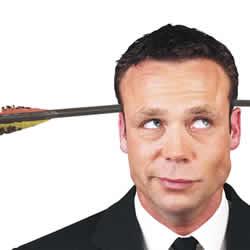 د. ريك جريفيثمؤسسة الدراسات اللاهوتية الأردنية
BibleStudyDownloads.org
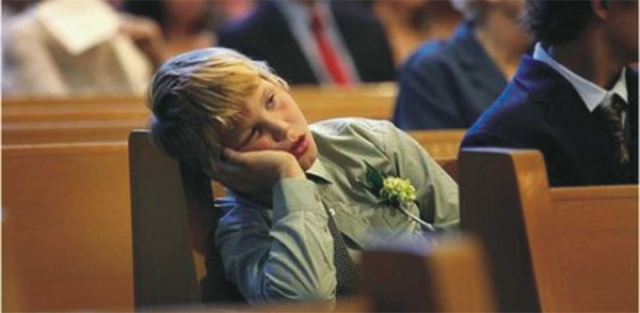 كيف نستطيع أن نوقظهم؟
[Speaker Notes: Laughter is good medicine for us all—but especially for youth and kids who think church is boring.
Somehow church is one od the sleepiest places on earth—so how can we wake them up?]
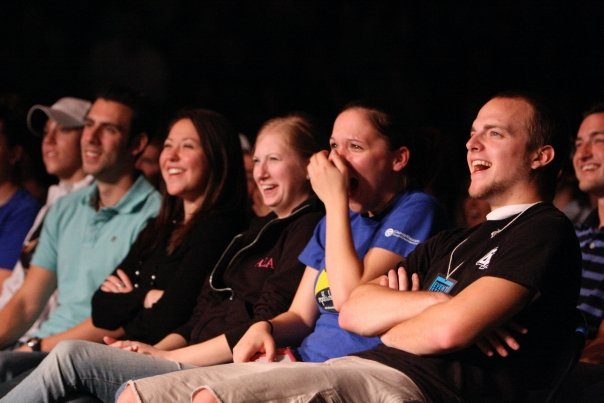 مازحهم
[Speaker Notes: Laughing is one of the best ways to keep your audience’s attention.]
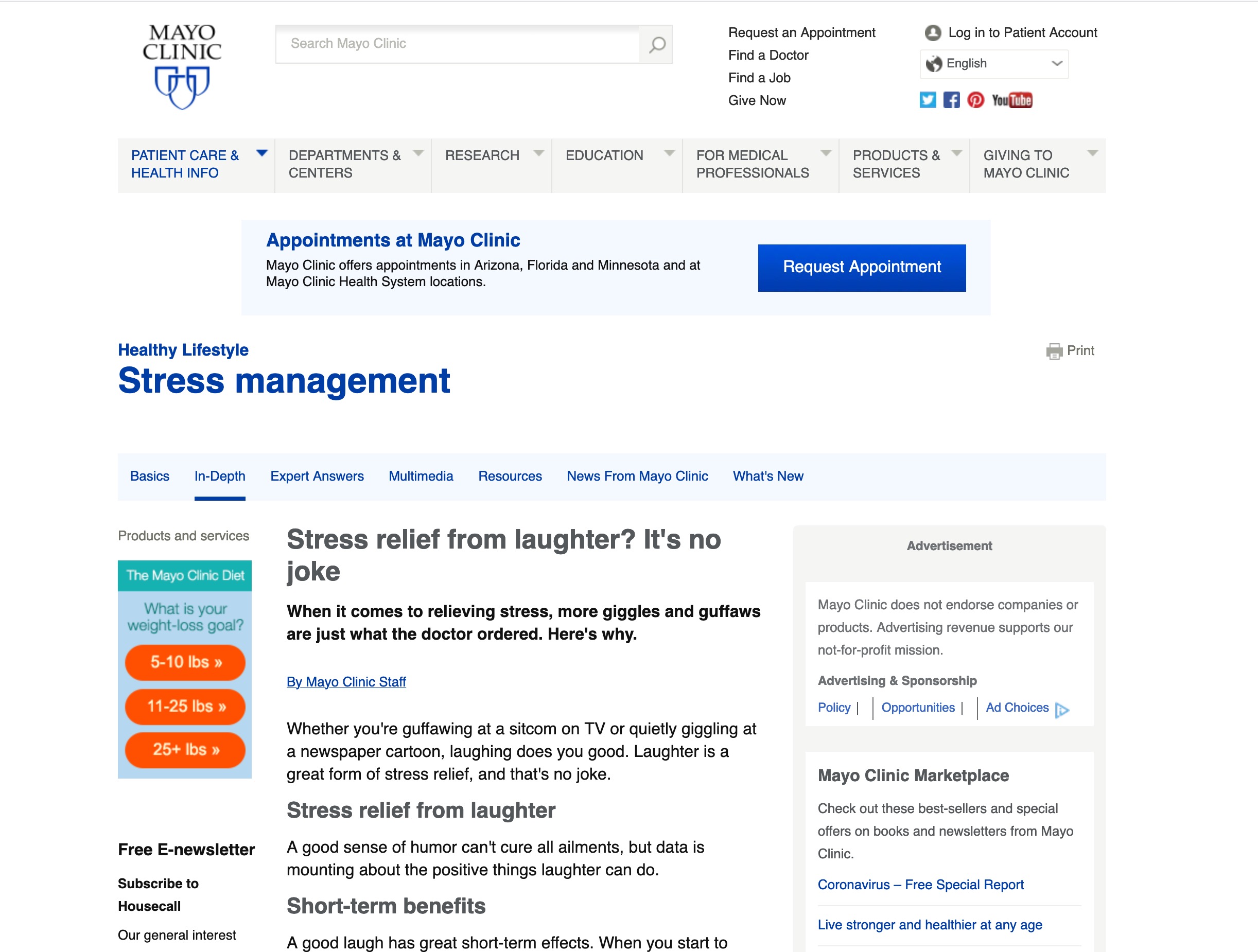 تخفيف التوتر من الضحك؟ انها ليست نكتة.
[Speaker Notes: Stress relief from laughter? It's no joke
When it comes to relieving stress, more giggles and guffaws are just what the doctor ordered. Here's why.
By Mayo Clinic Staff
Whether you're guffawing at a sitcom on TV or quietly giggling at a newspaper cartoon, laughing does you good. Laughter is a great form of stress relief, and that's no joke.
Stress relief from laughter
A good sense of humor can't cure all ailments, but data is mounting about the positive things laughter can do.
Short-term benefits
A good laugh has great short-term effects. When you start to laugh, it doesn't just lighten your load mentally, it actually induces physical changes in your body. Laughter can:
Stimulate many organs. Laughter enhances your intake of oxygen-rich air, stimulates your heart, lungs and muscles, and increases the endorphins that are released by your brain.
Activate and relieve your stress response. A rollicking laugh fires up and then cools down your stress response, and it can increase and then decrease your heart rate and blood pressure. The result? A good, relaxed feeling.
Soothe tension. Laughter can also stimulate circulation and aid muscle relaxation, both of which can help reduce some of the physical symptoms of stress.
Long-term effects
Laughter isn't just a quick pick-me-up, though. It's also good for you over the long term. Laughter may:
Improve your immune system. Negative thoughts manifest into chemical reactions that can affect your body by bringing more stress into your system and decreasing your immunity. By contrast, positive thoughts can actually release neuropeptides that help fight stress and potentially more-serious illnesses.
Relieve pain. Laughter may ease pain by causing the body to produce its own natural painkillers.
Increase personal satisfaction. Laughter can also make it easier to cope with difficult situations. It also helps you connect with other people.
Improve your mood. Many people experience depression, sometimes due to chronic illnesses. Laughter can help lessen your depression and anxiety and may make you feel happier.
Improve your sense of humor
Are you afraid you have an underdeveloped — or nonexistent — sense of humor? No problem. Humor can be learned. In fact, developing or refining your sense of humor may be easier than you think.
Put humor on your horizon. Find a few simple items, such as photos, greeting cards or comic strips, that make you chuckle. Then hang them up at home or in your office. Keep funny movies, books, magazines or comedy videos on hand for when you need an added humor boost. Look online at joke websites. Go to a comedy club.
Laugh and the world laughs with you. Find a way to laugh about your own situations and watch your stress begin to fade away. Even if it feels forced at first, practice laughing. It does your body good.
Consider trying laughter yoga. In laughter yoga, people practice laughter as a group. Laughter is forced at first, but it can soon turn into spontaneous laughter.
Share a laugh. Make it a habit to spend time with friends who make you laugh. And then return the favor by sharing funny stories or jokes with those around you.
Knock, knock. Browse through your local bookstore or library's selection of joke books and add a few jokes to your list that you can share with friends.
Know what isn't funny. Don't laugh at the expense of others. Some forms of humor aren't appropriate. Use your best judgment to discern a good joke from a bad or hurtful one.
Laughter is the best medicine
Go ahead and give it a try. Turn the corners of your mouth up into a smile and then give a laugh, even if it feels a little forced. Once you've had your chuckle, take stock of how you're feeling. Are your muscles a little less tense? Do you feel more relaxed or buoyant? That's the natural wonder of laughing at work.

Published 5 April 2019
https://www.mayoclinic.org/healthy-lifestyle/stress-management/in-depth/stress-relief/art-20044456
Accessed 21 April 2020]
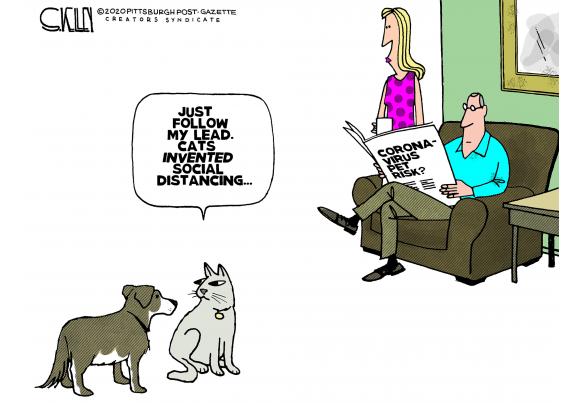 كوفيد - 19
اتبع قيادتي فقط
اخترعت القطط 
التباعد الإجتماعي
[Speaker Notes: Restatement]
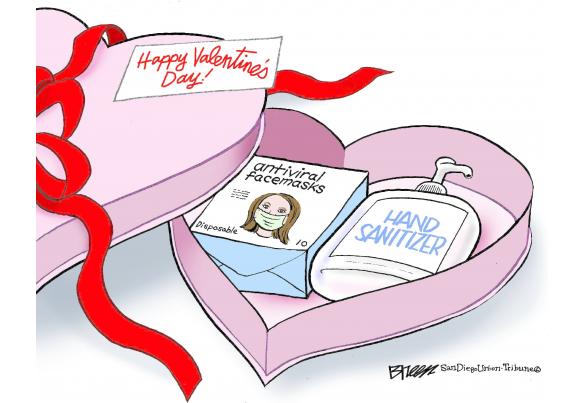 COVID-19
[Speaker Notes: Restatement]
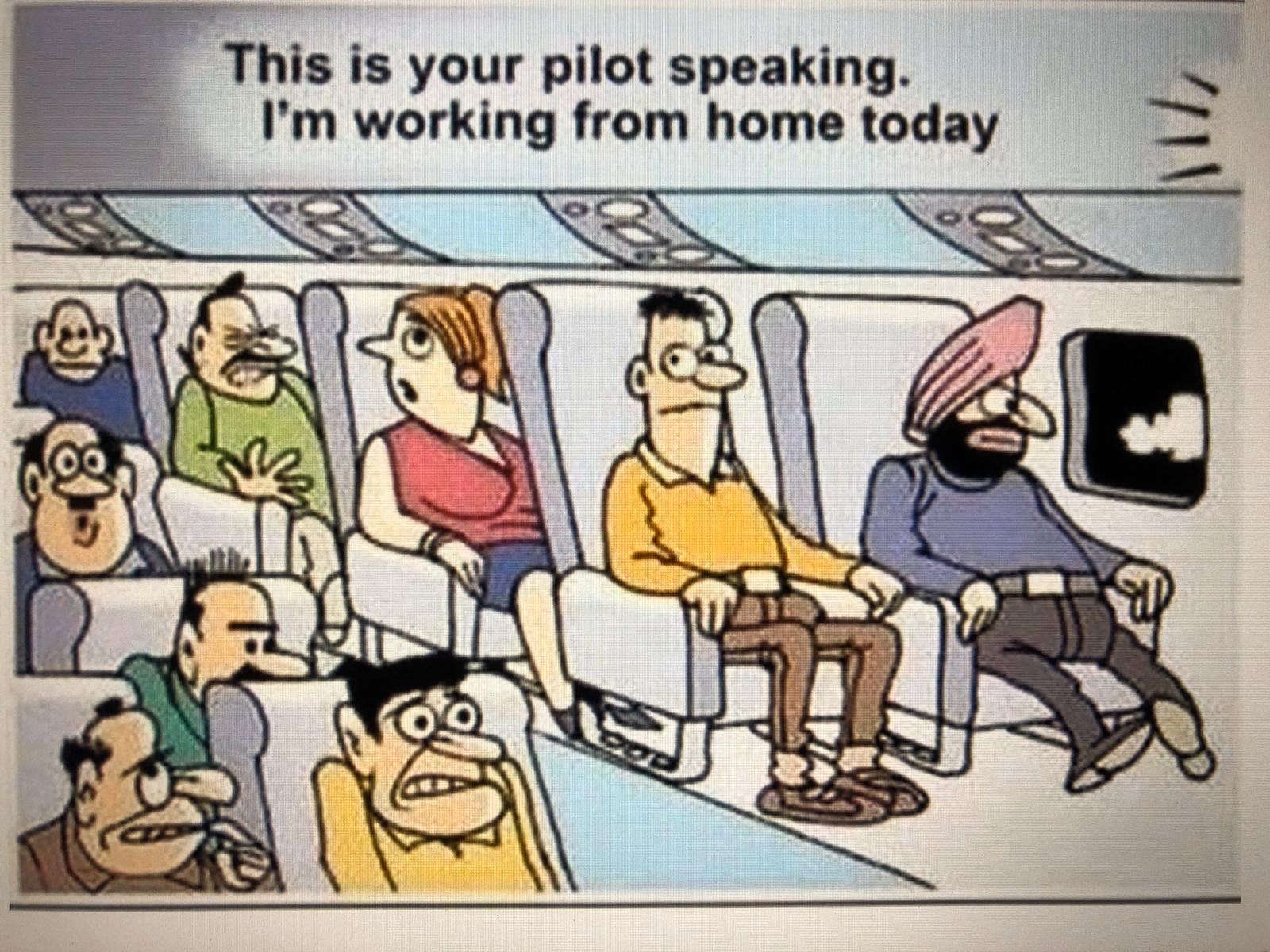 الطيار يتكلم هناانا أعمل من المنزل اليوم
COVID-19
[Speaker Notes: Restatement]
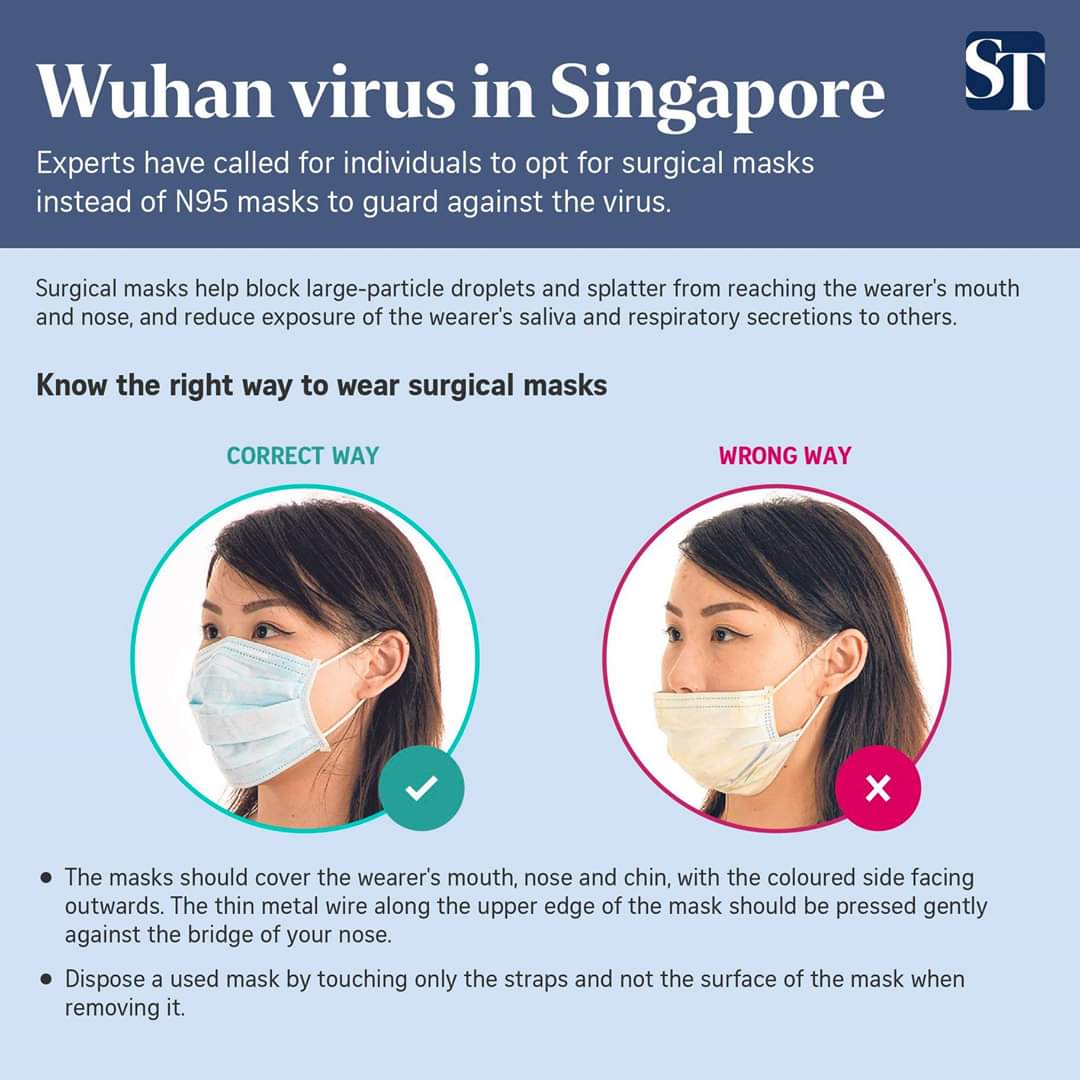 COVID-19
اعرف الطريقة الصحيحة لارتداء الأقنعة الطبية
الطريقة الصحيحة
الطريقة الخاطئة
[Speaker Notes: Restatement]
كوفيد - 19
الرجاء ارتداء القناع
في المنزل أيضاً ...
خصوصاً عندما تكون
وحيداً ...
سوف يمنعك من
الأكل أكثر
[Speaker Notes: Restatement]
أقنعة براتا
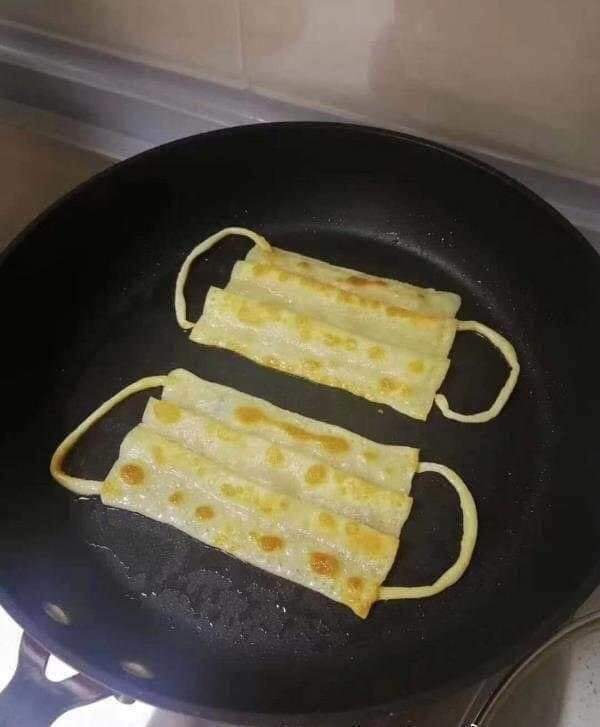 [Speaker Notes: Restatement]
COVID-19
هل تعلم لماذا يوجد حالات كوفيد في الولايات المتحدة أكثر من اليابان
اليابان مقابل أمريكا
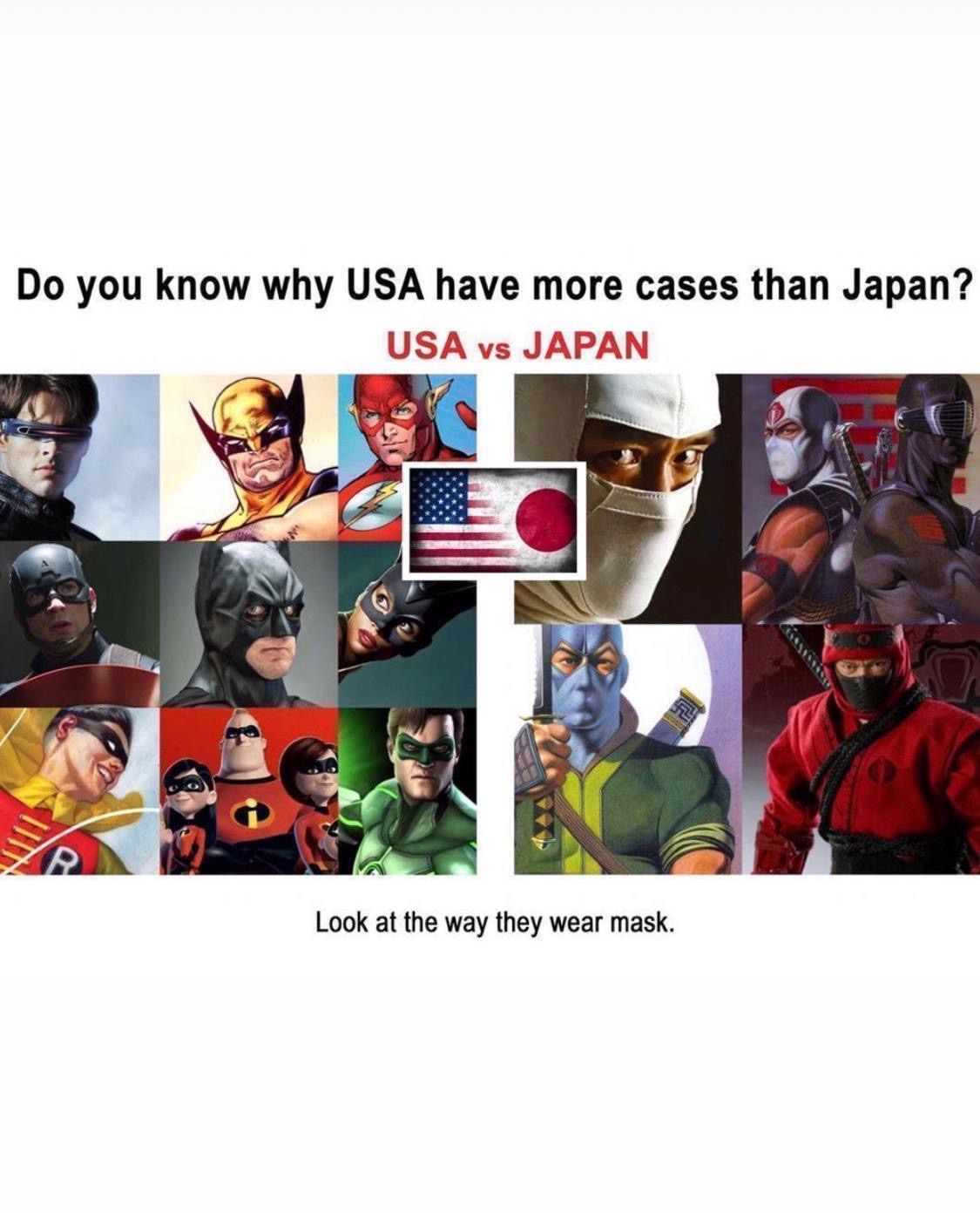 أنظر إلى الطريقة التي يرتدون بها الأقنعة
[Speaker Notes: Restatement]
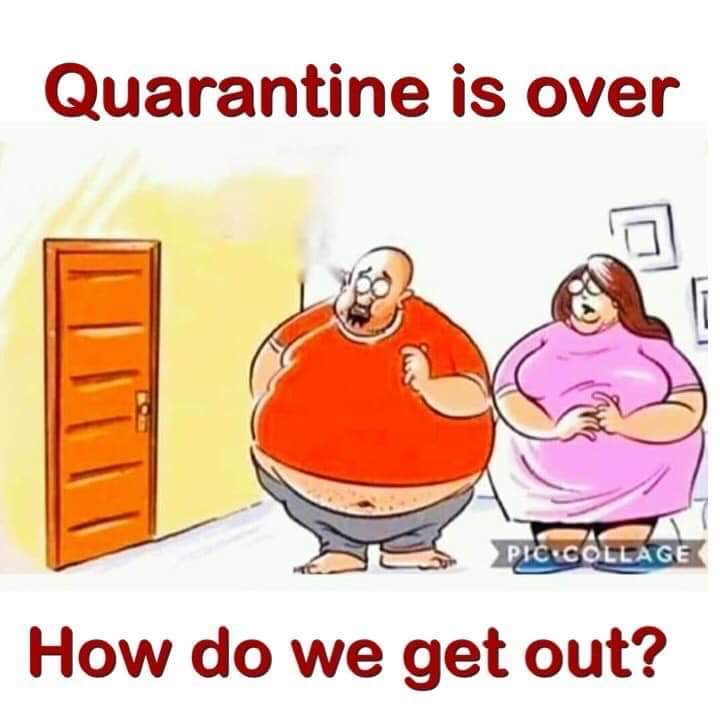 انتهى الحجر
COVID-19
والآن كيف نستطيع الخروج؟
[Speaker Notes: Restatement]
COVID-19
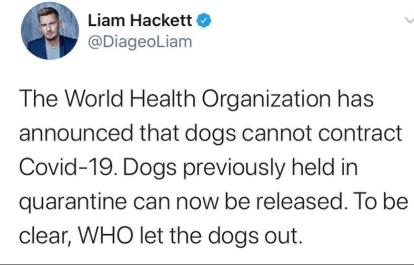 أعلنت منظمة الصحة العالمية أن الكلاب لا يمكن أن تصاب بفيروس كورونا.  يمكن الآن إطلاق سراح الكلاب المحتجزة سابقاً في الحجر الصحي.  لنكون واضحين فإن منظمة الصحة العالمية هي التي سمحت للكلاب بالخروج
[Speaker Notes: Restatement]
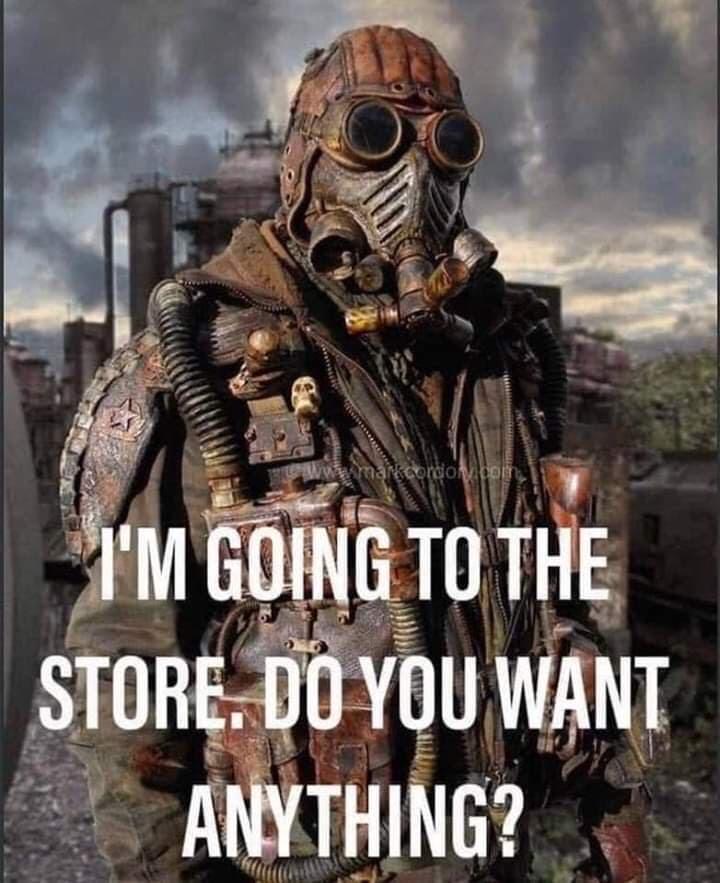 أنا ذاهب إلى المتجرأتريد شيئاً؟
[Speaker Notes: Restatement]
COVID-19
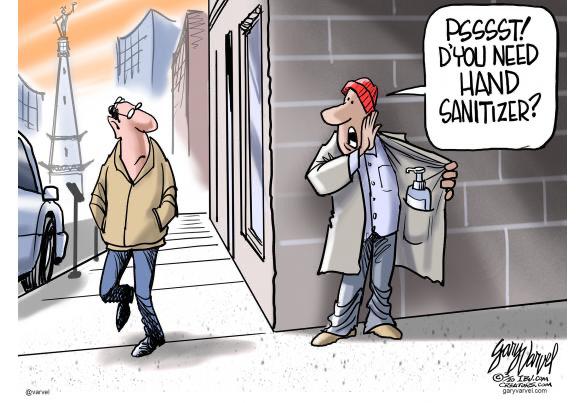 بست
هل تريد 
معقم الأيدي؟
[Speaker Notes: Restatement]
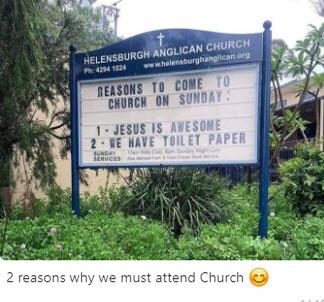 COVID-19
يجب حضور الكنيسة لسببين
[Speaker Notes: Restatement]
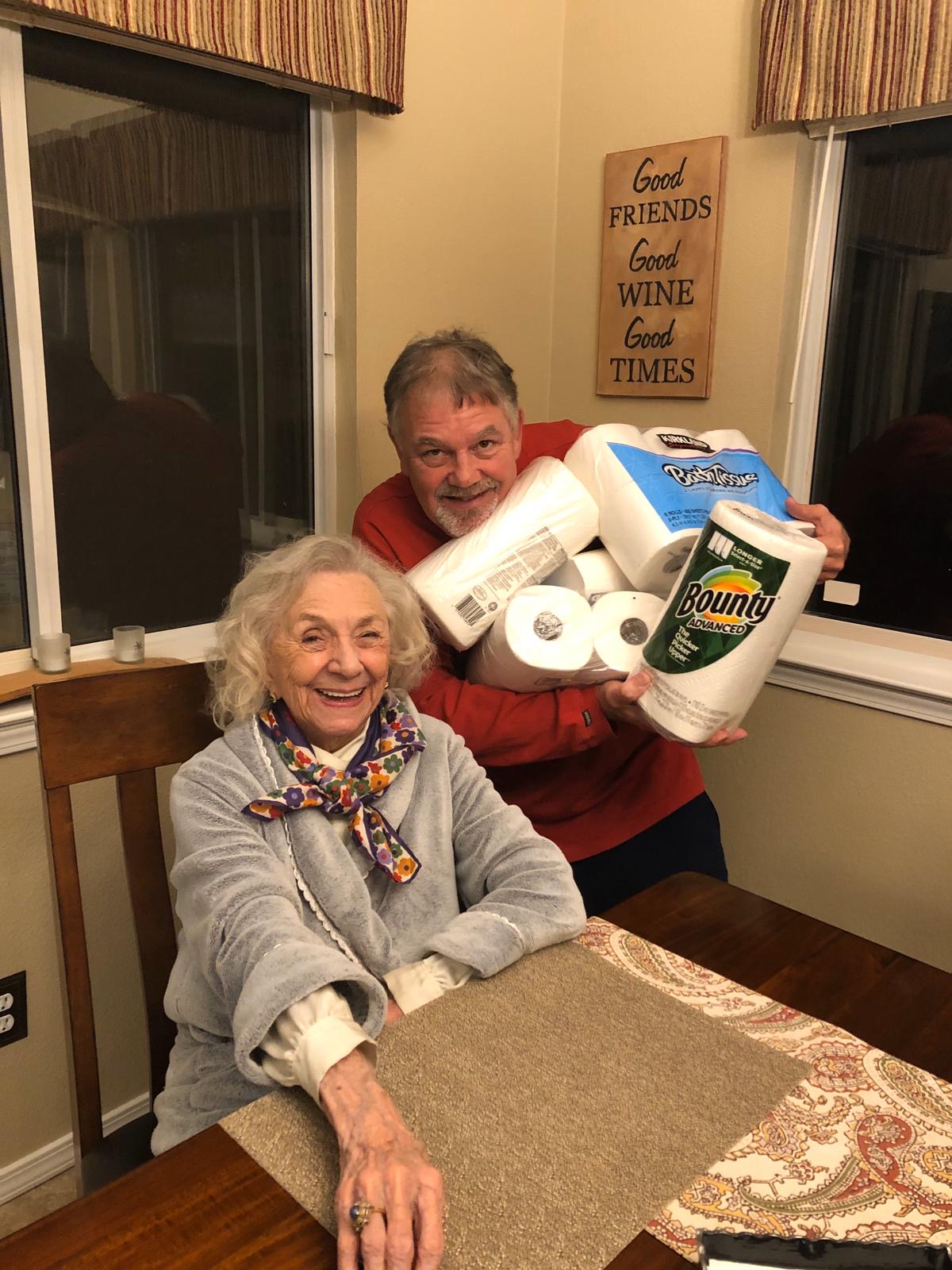 ذهبت أمي لتعيش مع إخوتي وحزمت أمتعتها وفقاً لذلك
[Speaker Notes: Restatement]
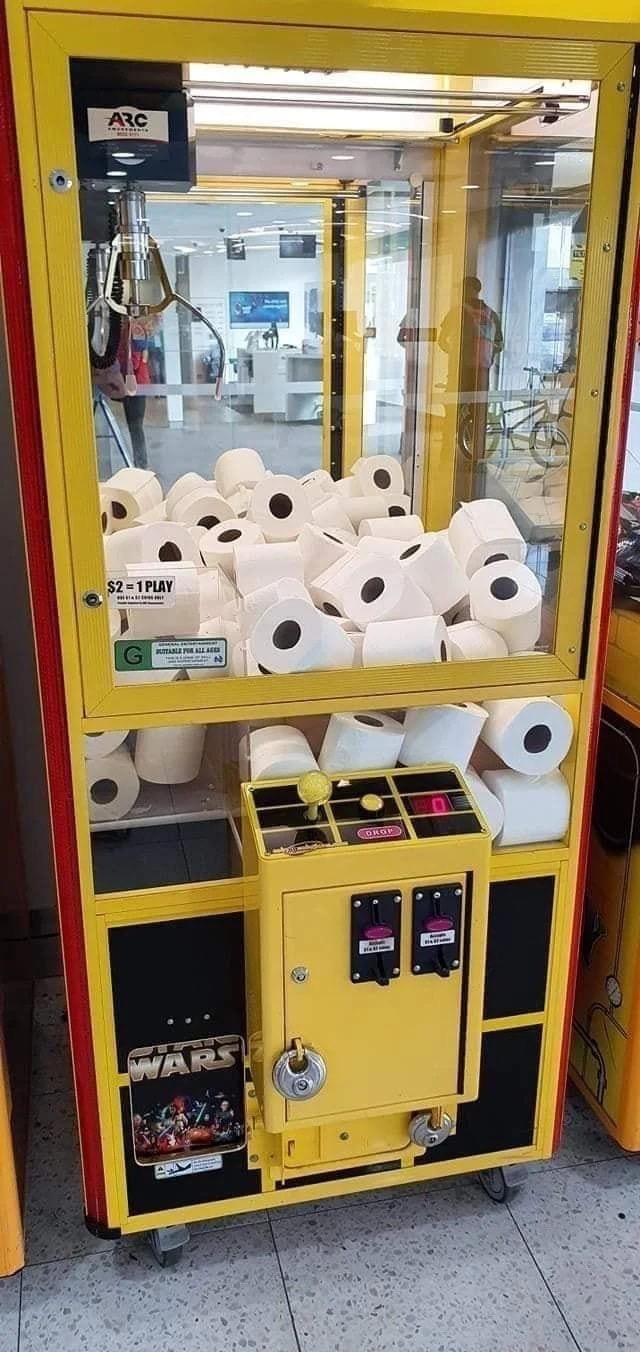 جرّب حظك
ورق التواليت 3999 دولار
مجاناً: خاتم ألماس قيراط واحد عند الشراء
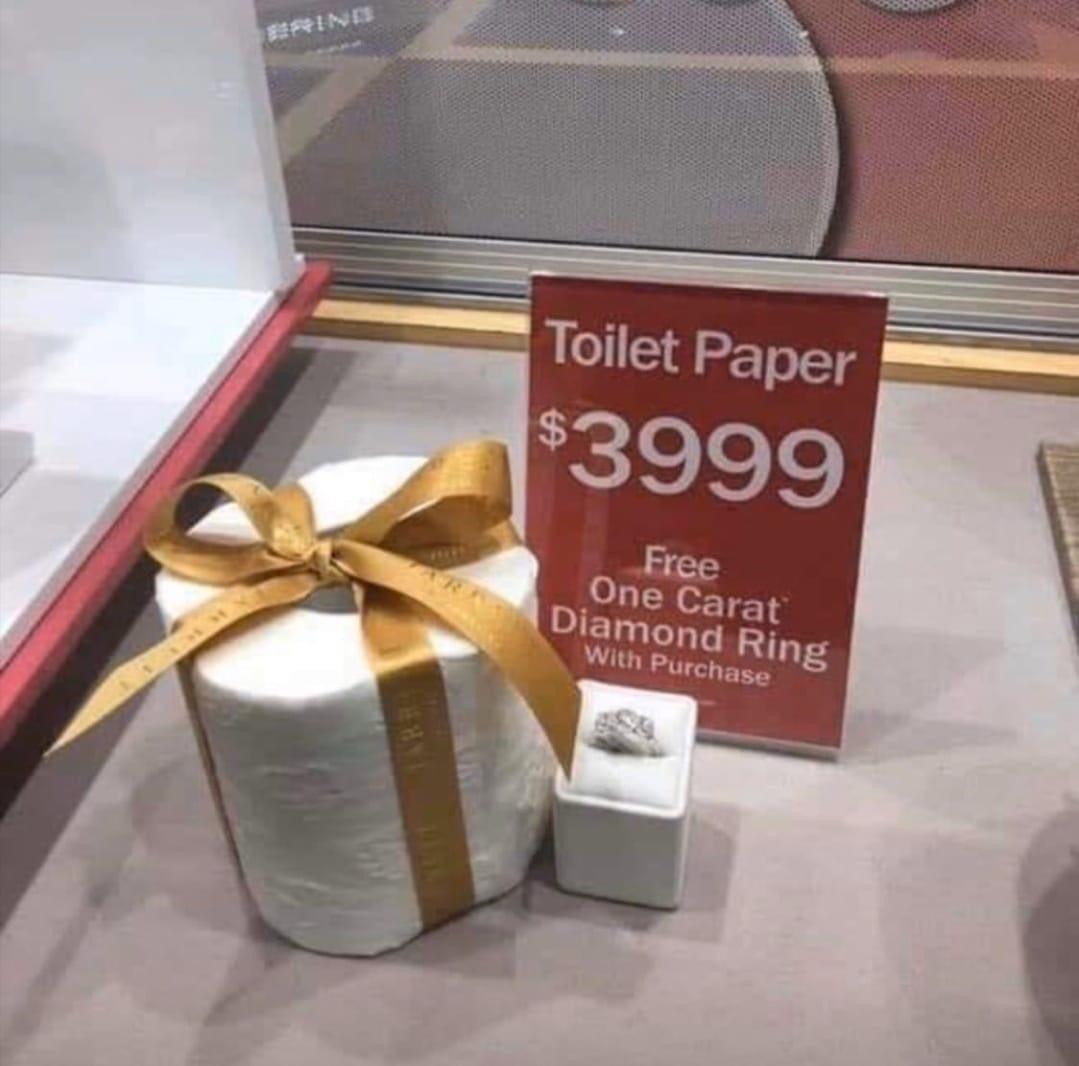 COVID-19
[Speaker Notes: Restatement]
COVID-19
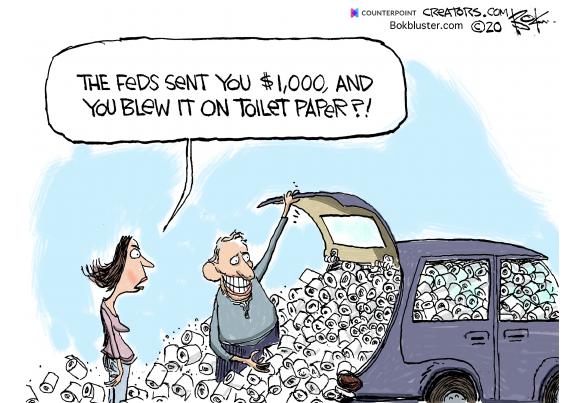 أرسل لك البنك الفيدرالي 1000 دولار، وقمت بصرفها على ورق التواليت؟
[Speaker Notes: Restatement]
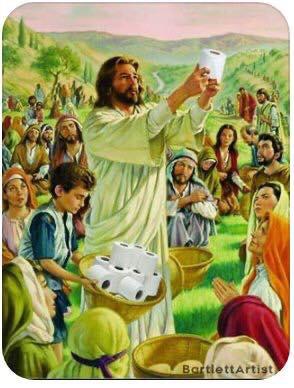 COVID-19
[Speaker Notes: Restatement]
وقال يسوع: حلّوه ...
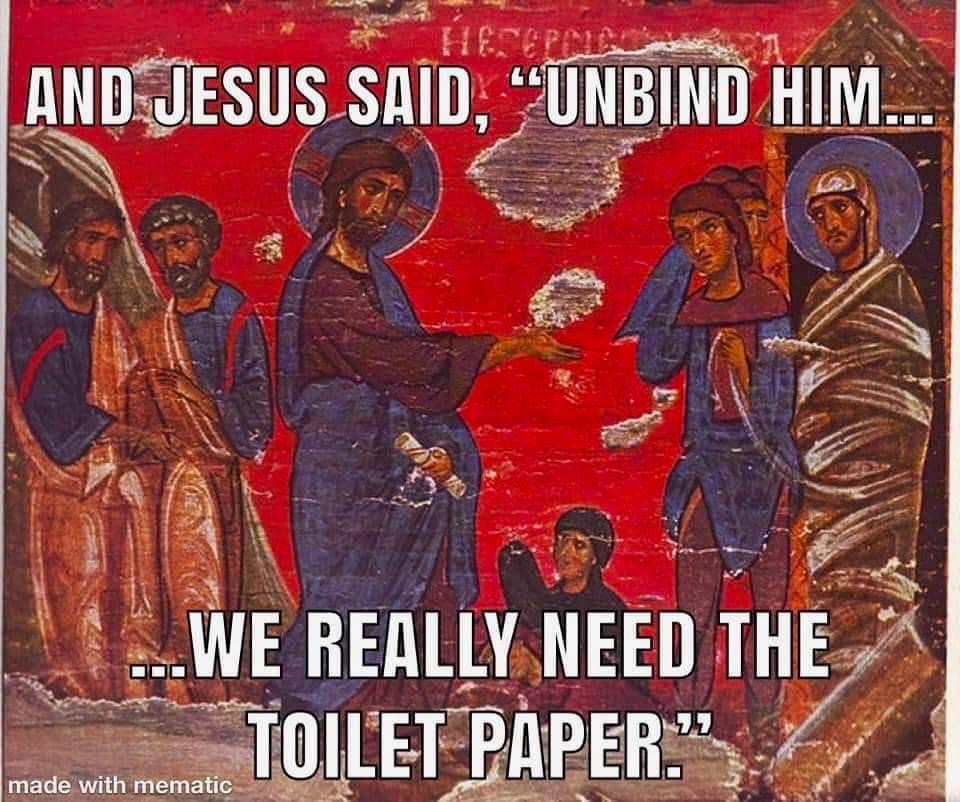 COVID-19
نحن نحتاج بالفعل إلى ورق التواليت
[Speaker Notes: Restatement]
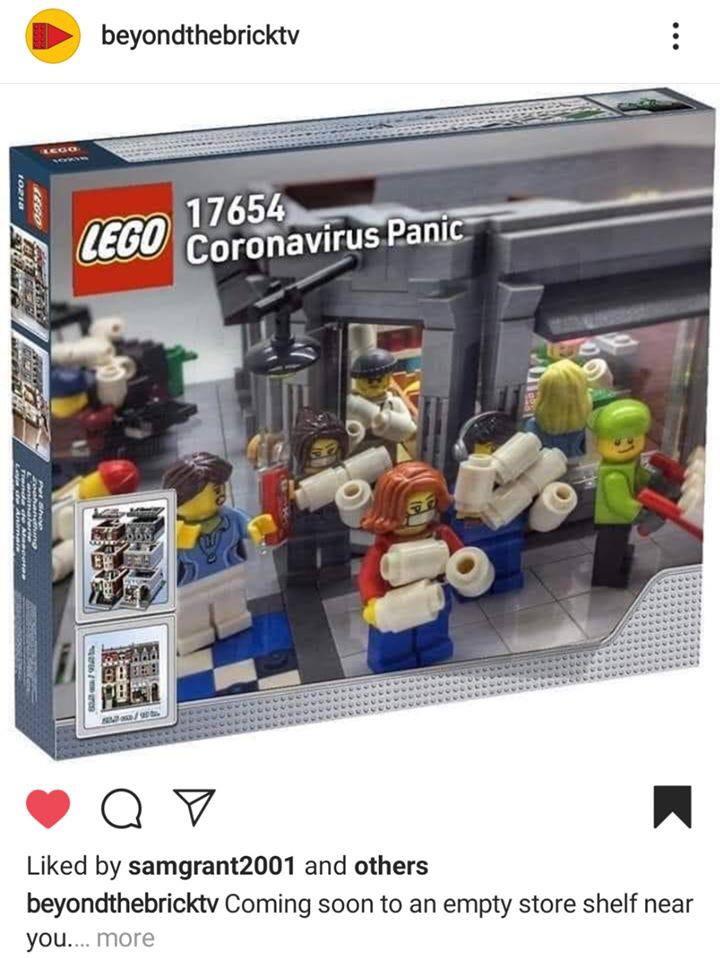 COVID-19
[Speaker Notes: Restatement]
أنا لا أؤمن بالشراء بدافع الذعر
لذا اشتريت مناديل حمام واحدة فقط هذا الأسبوع.
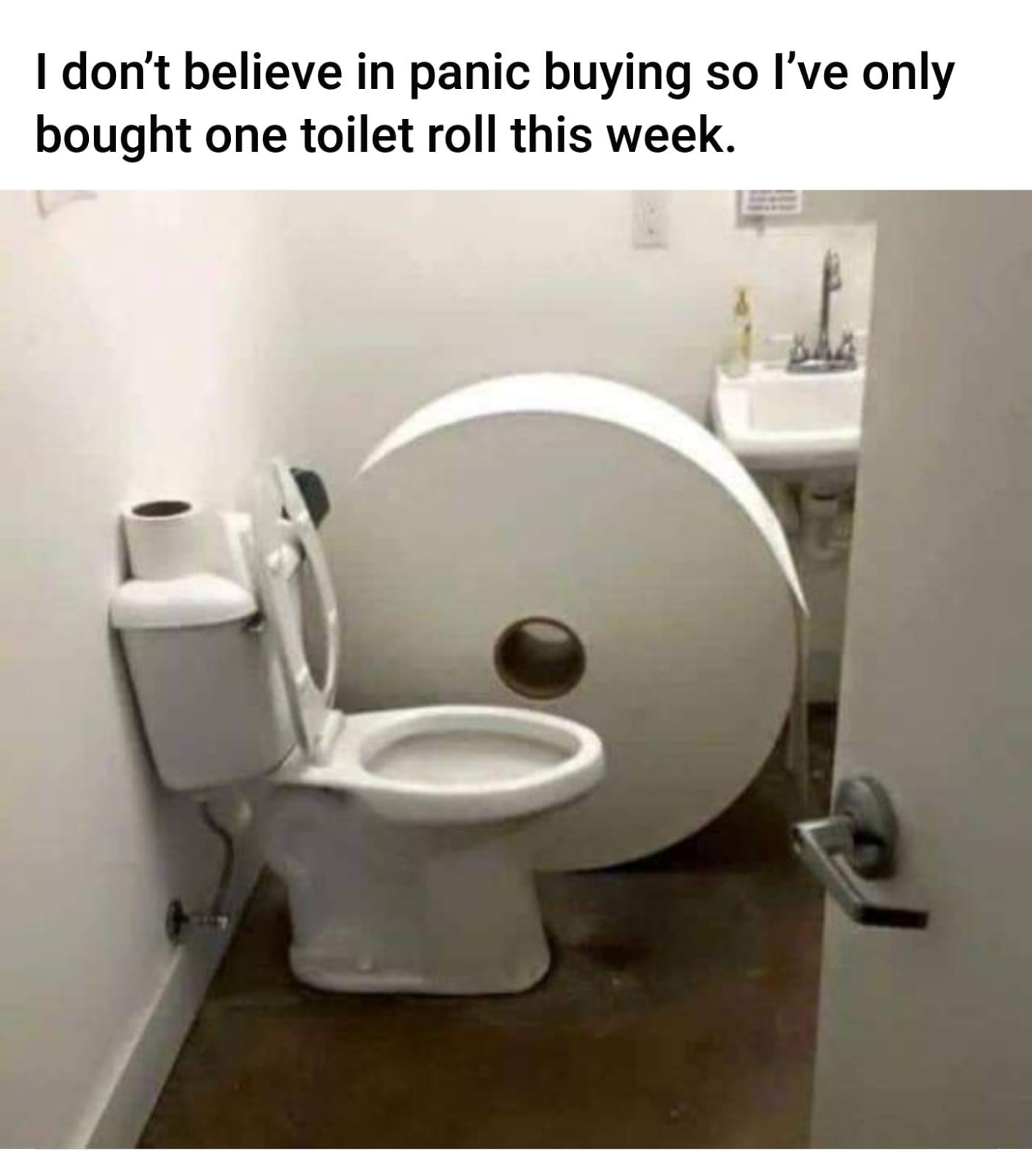 COVID-19
[Speaker Notes: Restatement]
COVID-19
قطعة فيروس كورونا الفنية
للبيانو ومسح التطهير
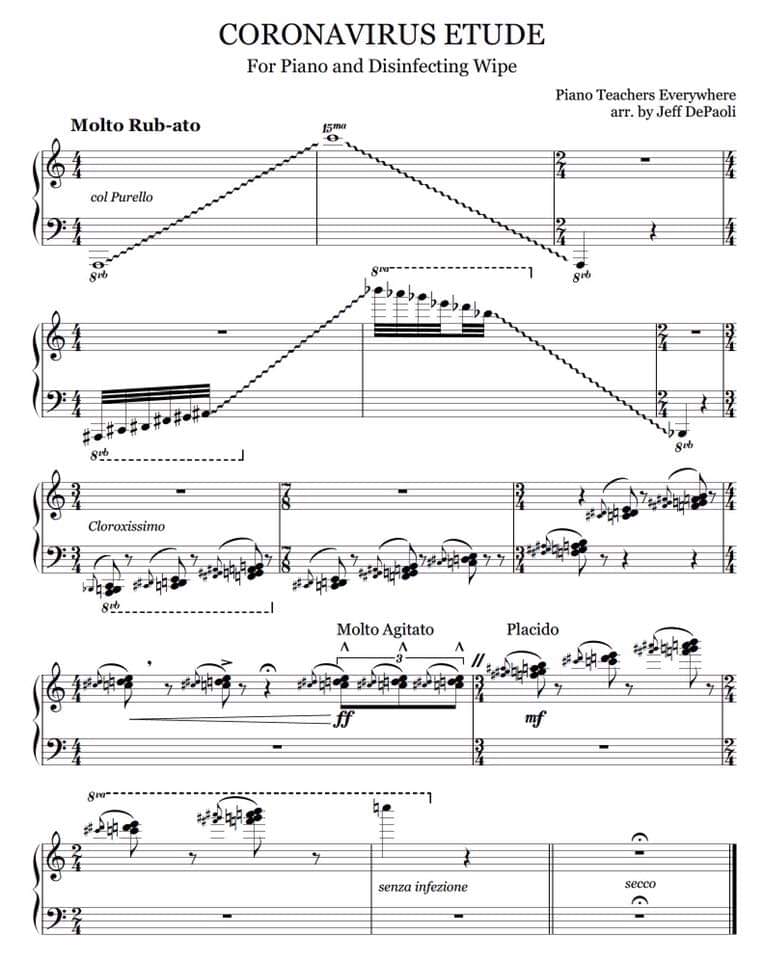 [Speaker Notes: Restatement]
هل تعرف أحداً لا يحب المزاح؟
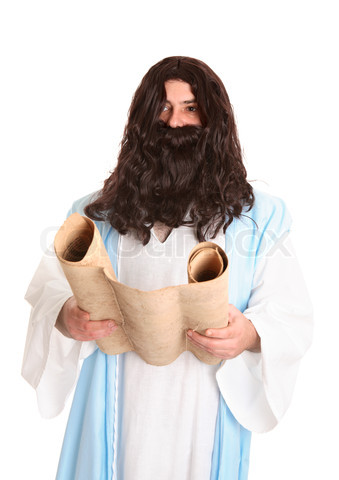 يبدو أننا لا نسير على أرض خطرة هنا. 
حاول أن تخفف من حدة الناس قليلاً
صفيحة...
254
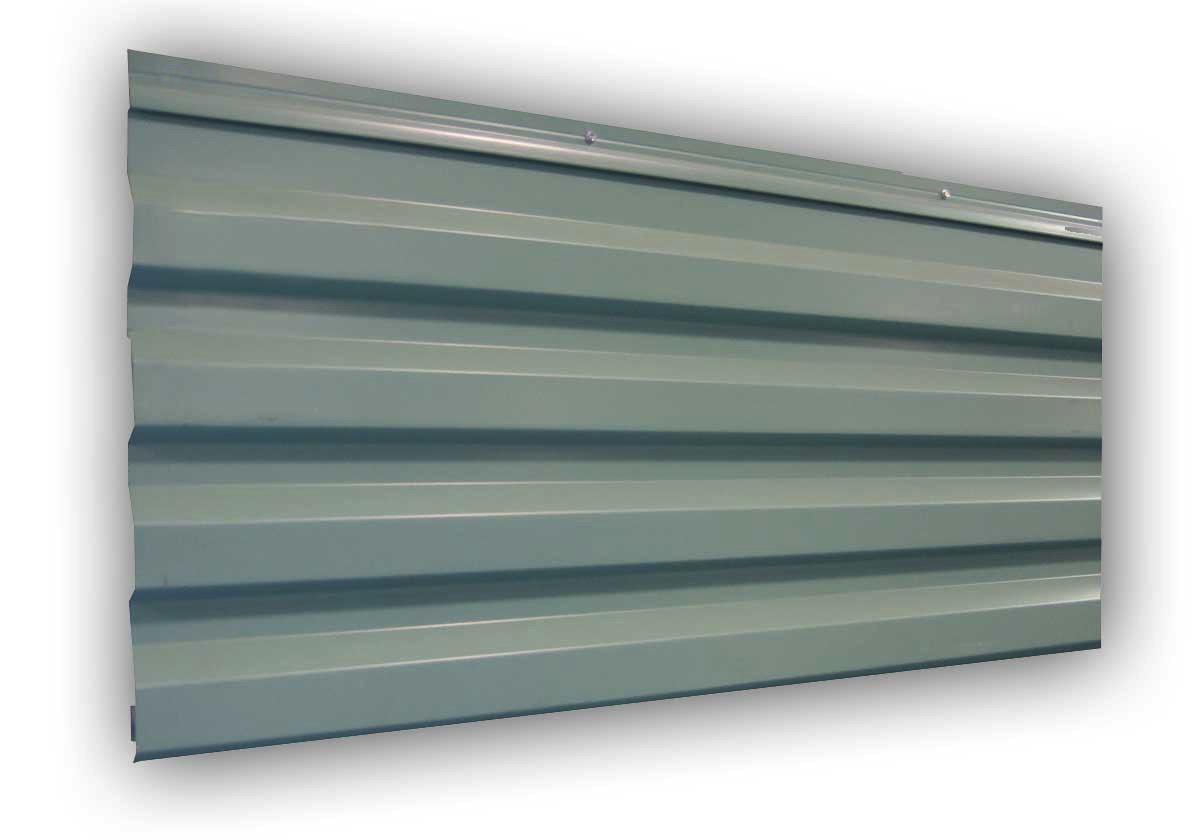 د. روي لو
ق. جيم إنغ
لماذا هذا الدماغ الأيسر؟
كيف تكون مرحاً
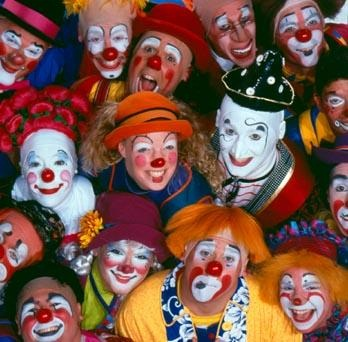 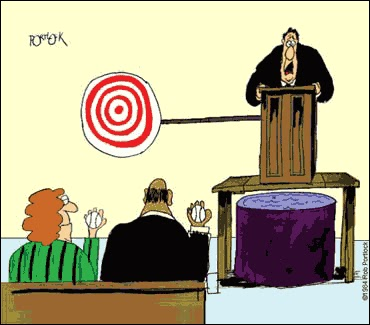 مخاطر المزاح
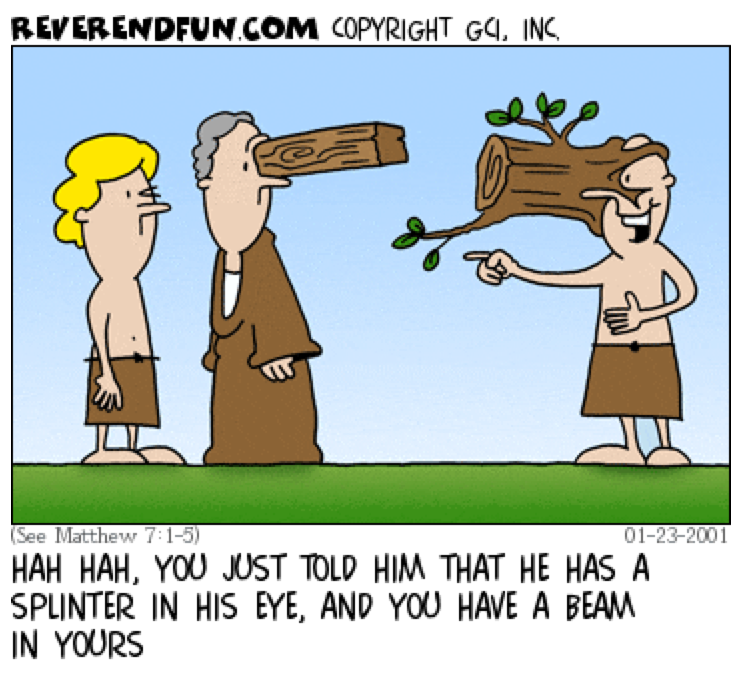 كان يسوع مرحاً
هاها، لقد أخبرته للتو أن لديه قذى في عينه وأنت لديك عارضة خشبية في عينك.
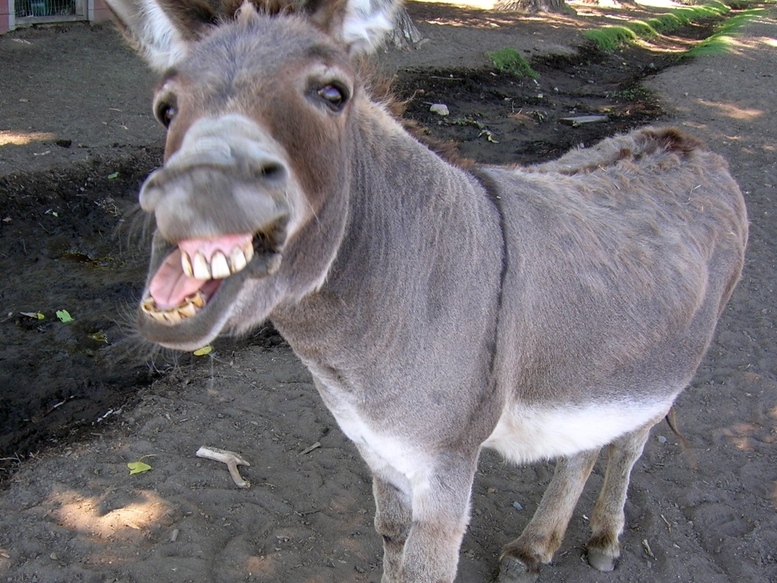 BLACK
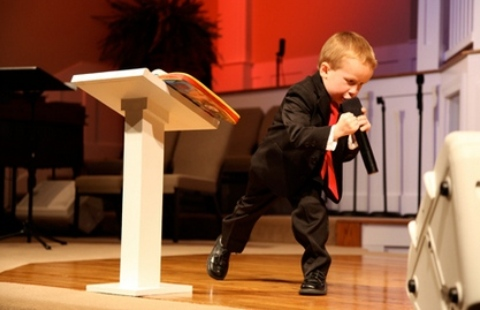 اذهب خلفها
[Speaker Notes: The USA has a 4-year-old child preacher…

Kanon Tipton, 4, first took the microphone at his family's church when he was just 21 months old. Two years and a few million YouTube hits later, the young preacher has developed quite a reputation. His emotional delivery, dramatic cadence and back-and-forth pacing behind the pulpit are faithful replications of the mannerisms he's seen demonstrated by other preachers.
On Tuesday, Kanon and his parents appeared on NBC's The Today Show to talk about the young preacher's amazing talent. Asked whether he thought Kanon has a true calling for ministry or if he was merely mimicking what he had seen from others, Kanon's father, Pastor Damon Tipton, said, "I think it's a little of both ... I do feel like the hand of God is on him in a special way." Kanon is the third generation of preachers in his family, following in the footsteps of both his father and grandfather.

https://www.huffpost.com/entry/kanon-tipton-child-preacher_n_928208
Kanon Tipton, 4-Year-Old Preacher, Gains YouTube Fame (VIDEO)
WATCH: 4-Year-Old Preaching Sensation
Aug 16, 2011, 11:56 AM EDT| Updated Dec 6, 2017
Accessed 28 Jan 2024]
لا تظن أن الكتاب المقدس نفسه ليس مرحاً
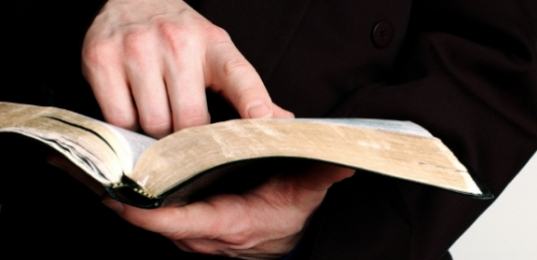 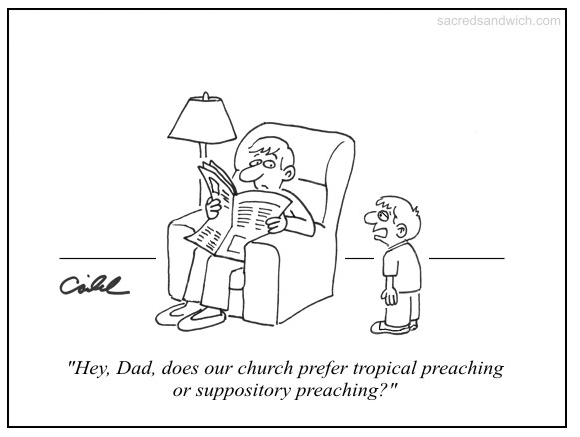 Suppository Preaching
يا أبي هل تفضل كنيستنا الوعظ الموضوعي أم الوعظ التحميلي؟
BLACK
أحصل على هذا العرض التقديمي مجاناً
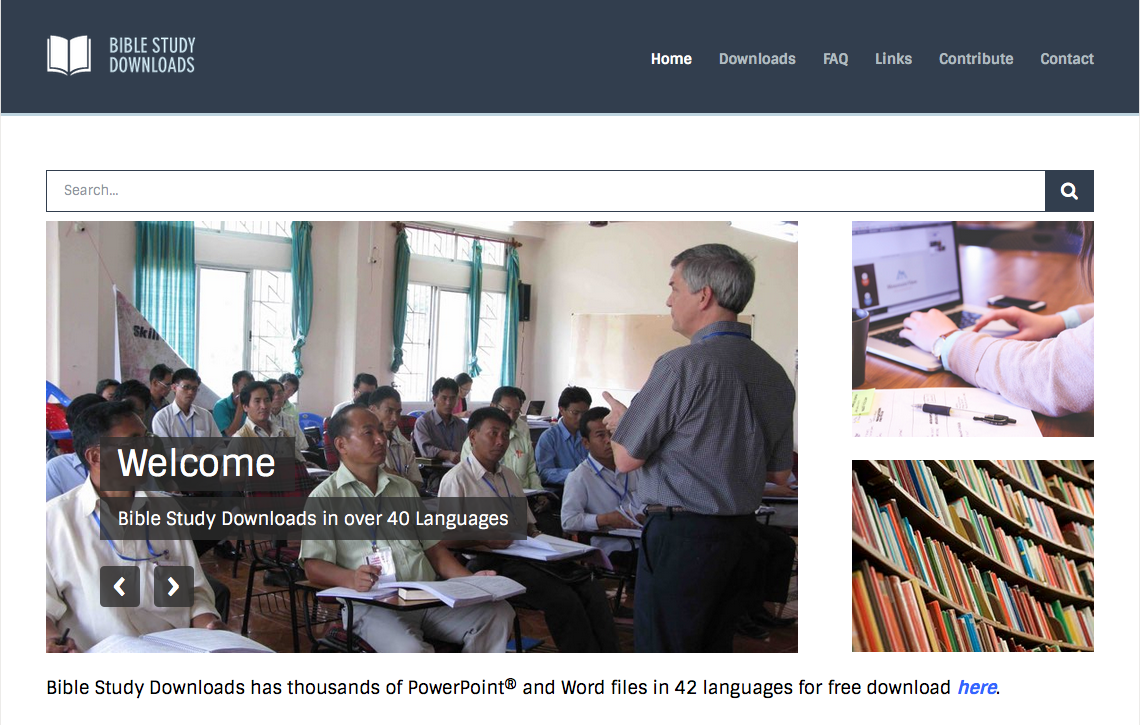 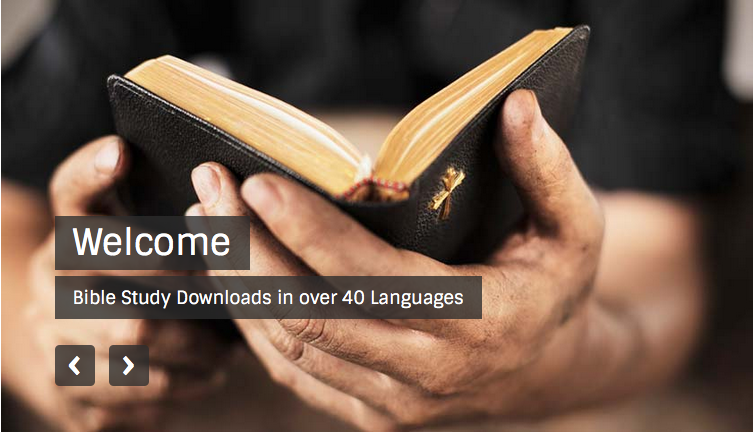 الرابط للعرض التقديميِّ "فن الوعظ" متاحٌ على الموقع الإلكترونيّ: BibleStudyDownloads.org
[Speaker Notes: PR Preaching (Homiletics) Arabic
_____________
Common-36]